Dyalog and AI
Brian Becker		Mark WolfsonAPL Tools Architect	CTODyalog LTD		Buyers Intelligence Group
Agenda
Brian
Documentation
Explanation
Generation
Integration
Mark
Business cases for looking at AI
Security Concerns
Recent Efforts
[Speaker Notes: Development
	Documentation – how can we make our documentation easier to navigate and search

	Explanation – "tell me what this piece of code or this repository does"

	Generation – write a function to do ____

Delivery
	Integration – providing you with tools and techniques to use AI in your applications]
What is an LLM?
AI Landscape
Anthropic Claude 3.5/3.7 OpenAI o3 and o1
DeepSeek R1 
Google Gemini 
Meta Llama 
xAI Grok
Explosive Growth
More powerful LLMs 
Multimodality
Anthropic Model Context Protocol (MCP)
It's not going to slow down
LLM Leaderboard
MCP provides a standardized way to connect LLMs with the context they need
AI systems that work with text, images, and audio together
[Speaker Notes: LLMs – Anthropic Claude 3.5/3.7, OpenAI o3 and o1, DeepSeek R1, Google Gemini, Meta Llama, xAI Grok

Multimodality - AI systems that work with text, images, and audio together

MCP - open protocol that enables seamless integration between LLM applications and external data sources and tools. Whether you’re building an AI-powered IDE, enhancing a chat interface, or creating custom AI workflows, MCP provides a standardized way to connect LLMs with the context they need.]
Challenges
Interface complexity
Ecosystem limitations
Documentation gaps
Limited resources
Keeping apace
[Speaker Notes: Interface complexity: Connecting Dyalog APL to modern AI libraries and frameworks (typically written in Python, C++, or Julia) will likely require building robust interfaces or wrappers

Ecosystem limitations: the AI ecosystem has developed primarily around other languages, leaving APL users with fewer native tools, libraries, and pre-trained models. 

Documentation gaps: AI integration examples specific to Dyalog APL are limited compared to mainstream languages, requiring more experimentation and custom development.

Limited resources: Not a lot of institutional AI knowledge

Keeping apace – AI is moving quickly]
Two Questions
What can we do to use AI to help our users?
What can we do to help our users use AI?
[Speaker Notes: Using AI to improve the user's development and learning experience
Giving our users tools that help them integrate AI into their applications]
If you put tomfoolery into a computer, nothing comes out of it but tomfoolery. But this tomfoolery, having passed through a very expensive machine, is somehow enobled and no-one dares criticize it.
Pierre Marie Gallois
доверяй, но проверяй
Trust, but verify
Russian proverb popularized by Ronald Reagan
And sometimes, don't even trust, yet…
[Speaker Notes: Read carefully]
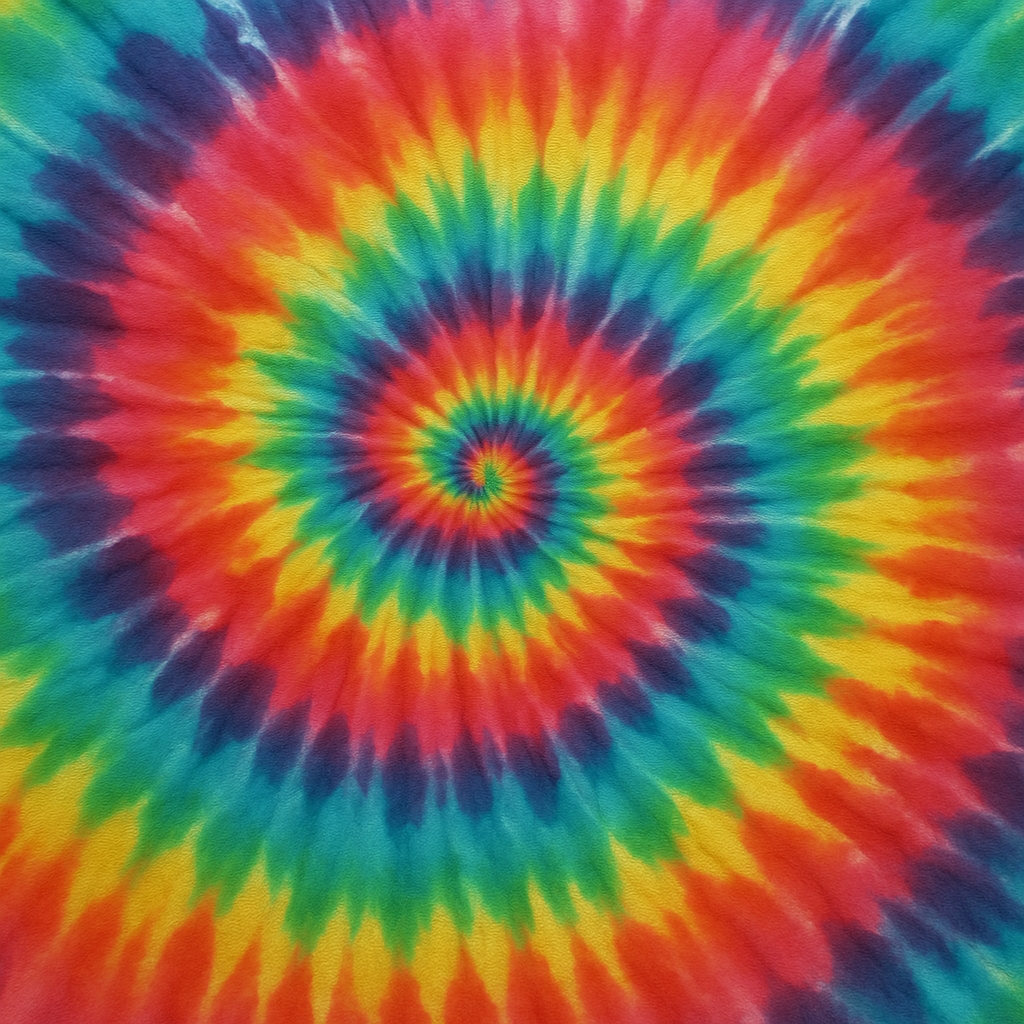 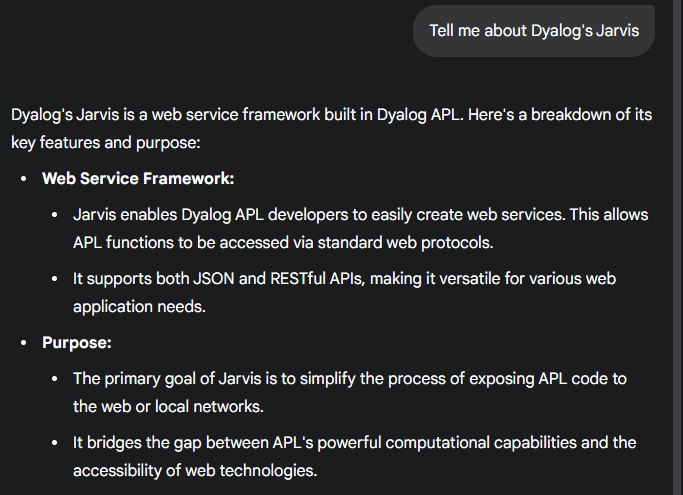 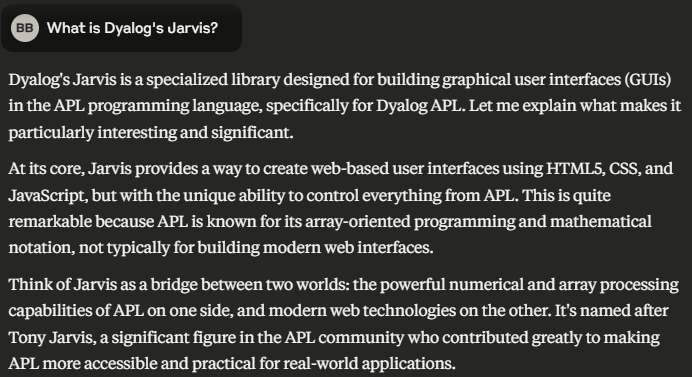 Who needs LSD when you have AI?
HALLUCINATIONS
[Speaker Notes: Claude
Gemini]
The sun will come out tomorrow
Annie
[Speaker Notes: ChatGPT chess playing evolution

LLMs are getting better all the time]
Documentation
Explanation
Generation
Integration
Documentation
The current state
mkdocs – v20.0 et al 
RAG – Retrieval-Augmented Generation
Notebooklm demo
[Speaker Notes: Current state – share my frustrations when I was first learning Dyalog – too many places to look, poor indexing, etc

mkdocs – demo HttpCommand and/or Link documentation – better searching

RAG – demo notebooklm.google.com]
Documentation
Explanation
Generation
Integration
Explanation
"What does this do?"
[Speaker Notes: Cursor demo

Gemini demo

Claude demo]
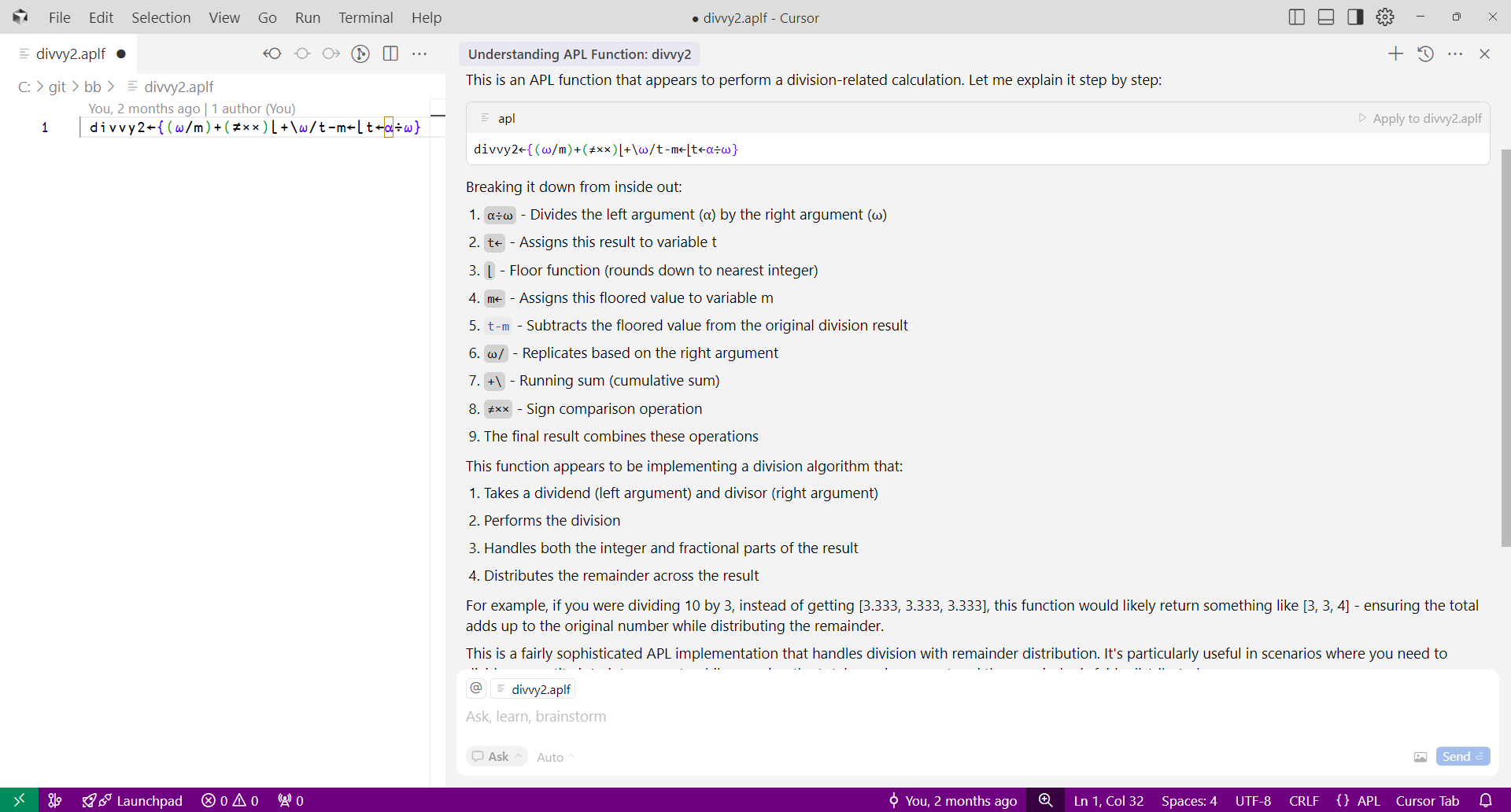 Cursor
[Speaker Notes: Open cursor and show the HttpCommand summary]
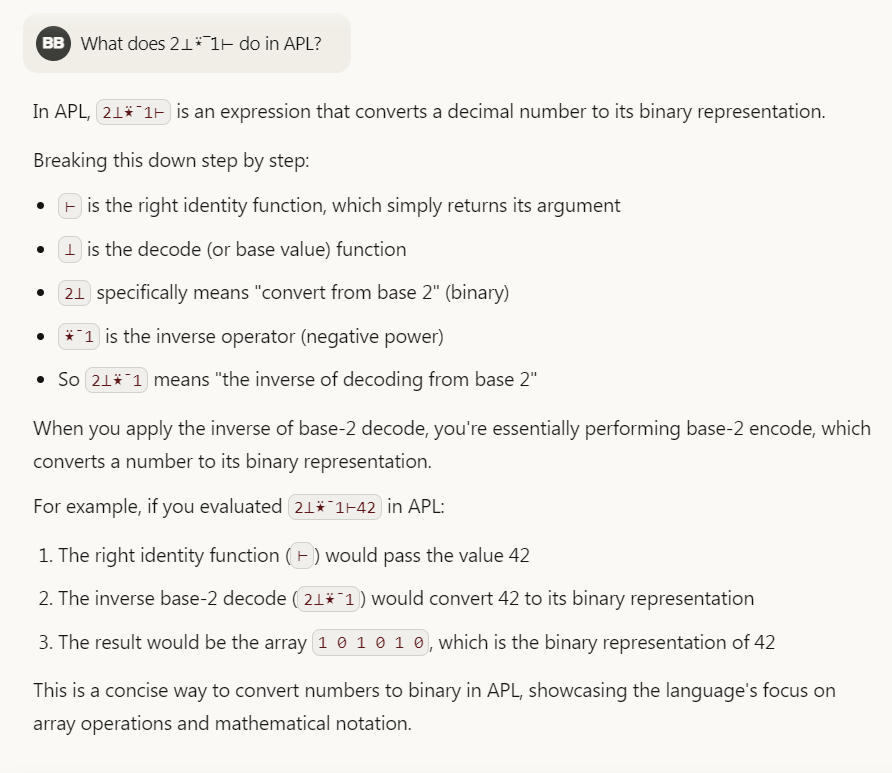 Claude
Documentation
Explanation
Generation
Integration
Generation
Produce some code that does _______.
Write a test for _______.
Python, JavaScript, HTML, CSS – piece of cake
APL, not so much (yet)
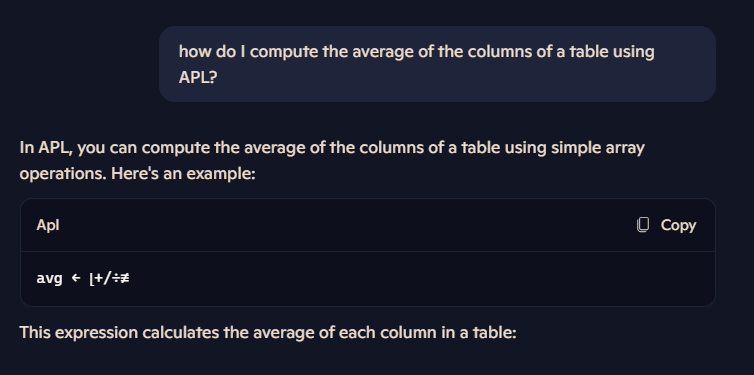 Copilot
A couple days later…
Generational Thoughts
How useful is it?
to the APL Newcomer
to an experienced APLer
But there's hope
More APL content to train LLMs
LLMs are improving, they handle mathematics fairly well and APL is arguably more syntactically consistent than math.
RAG – Retrieval Augmented Generation
[Speaker Notes: Newcomers may not be able to discern hallucinations
Experienced APLers have needs beyond the current state of LLMs]
Documentation
Explanation
Generation
Integration
Integration
curl https://api.anthropic.com/v1/messages \      --header "x-api-key: $ANTHROPIC_API_KEY" \     --header "anthropic-version: 2023-06-01" \     --header "content-type: application/json" \     --data \'{   "model": "claude-3-7-sonnet-20250219",   "max_tokens": 1024,   "messages": [        {"role": "user", "content": "Hello, world"}   ]}'
data←(model:'claude-3-7-sonnet-20250219'       max_tokens:1024       messages:((role:'user' ⋄ content:'Hello, world')))
headers←(('x-api-key' '%my-API-key%')          ('anthropic-version' '2023-06-01'))
url←'https://api.anthropic.com/v1/messages'
HttpCommand.Do 'post' url data headers
Tools and techniques for you to integrate AI
OpenAI compatibility
HttpCommand / REST APIs
WebSockets for streaming
Demo OpenAI and Anthropic
[Speaker Notes: OpenAI compatibility – many LLMs expose an API similar to OpenAI's


OpenAI demo
Anthropic function calling demo]
Some Practical Issues
Where to apply resources?
Who pays for it?
Liability concerns
What can you do?
Help us help you
Tools
Techniques
Publish code
AI at BIG
AI that could be useful for BIG
Generative AI using large language models
Used for creating content
Can create assistants that can be used for analysis of results
Machine Learning
Learns patterns from examples to automate tasks
Can compare images to find similarities
Business use cases for BIG
Optimizing model inventory per vendor
Picking the correct products to order to restock from sales
Automate reorders
Based on attributes and images, find closest match products between vendors
Redistribute inventory between stores (retailer)
Redistribute inventory between stores (vendor)
Local AI or Commercial AI
Privacy and security
Scalability
Resource considerations
Current Progress
Local models installed on separate VM
Using ChromeDB as vector database
Rewriting Python utilities in Dyalog APL